Two Draggable Cats
CS 5010 Program Design Paradigms “Bootcamp”
Lesson 3.4
© Mitchell Wand, 2012-2014
This work is licensed under a Creative Commons Attribution-NonCommercial 4.0 International License.
1
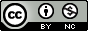 TexPoint fonts used in EMF. 
Read the TexPoint manual before you delete this box.: AAA
[Speaker Notes: Welcome to Week 2, Lesson 1: "How to Design Universe Programs".

In this lesson, you will learn the steps in designing universe programs.  You will learn how to decide what data goes into the state of a world, and what does not.

We will also introduce the concept of a "wish list" to help you organize your program.]
Introduction and Learning Objectives
In this lesson, you will learn how to build more complicated worlds with more than one object.
By the end of this lesson you should be able to
Write more complex data definitions, representing information in appropriate places.
Use structural decomposition to guide the development of programs incorporating multiple data definitions.
Requirements
Like draggable-cat, except:
We have 2 cats in the scene
Each cat can be individually selected, as in draggable-cat
Space pauses or unpauses the entire animation
Demo: two-draggable-cats: http://www.youtube.com/watch?v=XvODwv7ivrA
two-draggable-cats: demo
Note: I've added a bunch of tests since this video was made.  Study them!
YouTube link
Information Analysis
The world has two cats and a paused?
it is the whole world that is paused or not
Data Definitions: World
(define-struct world (cat1 cat2 paused?))
;; A World is a (make-world Cat Cat Boolean)
;; cat1 and cat2 are the two cats
;; paused? describes whether or not the world ;; is paused

;; template:
;; world-fn : World -> ??
;; (define (world-fn w)
;;   (... (world-cat1 w) 
;;        (world-cat2 w) 
;;        (world-paused? w)))
Information Analysis
Each cat has x-pos, y-pos, and selected?
What about paused?
cats aren't individually paused
it's the whole thing that is paused or not.
Data Definitions: Cat
(define-struct cat (x-pos y-pos selected?))
;; A Cat is a 
;;   (make-cat Integer Integer Boolean)
;; Interpretation: 
;; x-pos, y-pos give the position of the cat. 
;; selected? describes whether or not the cat is
;; selected.

;; template:
;; cat-fn : Cat -> ??
;(define (cat-fn c)
; (... (cat-x-pos w) 
;      (cat-y-pos w) 
;      (cat-selected? w)))
Data Design Principles
Every value of the information should be represented by some value of the data
otherwise, we lose immediately!
Every value of the data should represent some value of the information
no meaningless or nonsensical combinations
if each cat had a paused? field, then what does it mean for one cat to be paused and the other not?
Follow the template!
If your world has some cats in it, then your world function will just call a cat function on each cat.
The structure of your program will follow the structure of your data definitions.
Let's watch this at work:
world-after-tick
;; world-after-tick : World -> World
;; produces the world that should follow the
;; given world after a tick
;; strategy: structural decomposition on 
;;   w : World
(define (world-after-tick w)
  (if (world-paused? w)
    w
    (make-world
      (cat-after-tick (world-cat1 w))
      (cat-after-tick (world-cat2 w))
      false)))
(world-cat1 w) is a cat, so we just call a cat function on it
cat-after-tick
;; cat-after-tick : Cat -> Cat
;; produces the state of the given cat after a tick in an
;; unpaused world.

;; examples: 
;; cat selected
;; (cat-after-tick selected-cat-at-20) = selected-cat-at-20
;; cat paused:
;; (cat-after-tick unselected-cat-at-20) = unselected-cat-at-28

;; strategy: structural decomposition on c : Cat

(define (cat-after-tick c)
  (cat-after-tick-helper 
    (cat-x-pos c) (cat-y-pos c) (cat-selected? c)))
cat-after-tick-helper
;; cat-after-tick-helper 
;;   : Integer Integer Boolean -> Cat
;; RETURNS: the cat that should follow one in the given
;; position in an unpaused world 
;; strategy: function composition
(define (cat-after-tick-helper x-pos y-pos selected?)
  (if selected?
    (make-cat x-pos y-pos selected?)
    (make-cat
      x-pos
      (+ y-pos CATSPEED)          
      selected?)))
world-to-scene
world-to-scene follows the same pattern:  the world consists of two cats, so we call two cat functions.
Both cats have to appear in the same scene, so we will have to be a little clever about our cat function.
world-to-scene
;; world-to-scene : World -> Scene
;; produces a Scene that portrays the 
;;   given world.
;; strategy: structural decomposition 
;;   on w : World
(define (world-to-scene w)
  (place-cat
    (world-cat1 w)
    (place-cat
      (world-cat2 w)
      EMPTY-CANVAS)))
The pieces are cats, so create a wishlist function to place a cat on a scene
place-cat
;; place-cat : Cat Scene -> Scene
;; returns a scene like the given one, but with
;; the given cat painted on it.
;; strategy : structural decomposition
;;  on c : Cat
(define (place-cat c s)
  (place-image
    CAT-IMAGE
    (cat-x-pos c) (cat-y-pos c)
    s))
Summary
In this lesson, you had the opportunity to
Build a more complex world
Write more complex data definitions, representing information in appropriate places.
Use structural decomposition to guide the development of programs incorporating multiple data definitions.
Next Steps
Run two-draggable-cats.rkt and study the code (including the tests!)
If you have questions about this lesson, ask them on the Discussion Board
Do Problem Set 02